File Handling in Python
Data that you want to store needs to be saved to an external source and the  easiest way to do that is with a text file. 
At A level we deal with 2 file types – text and csv (comma separated values)
File Handling
The first step is to create a text file:
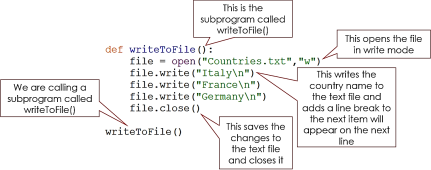 File Handling-Writing to a file
© Nichola Wilkin Ltd 2020
You should now have a text file in the same folder as your Python code is saved.
File Handling-Writing to a file
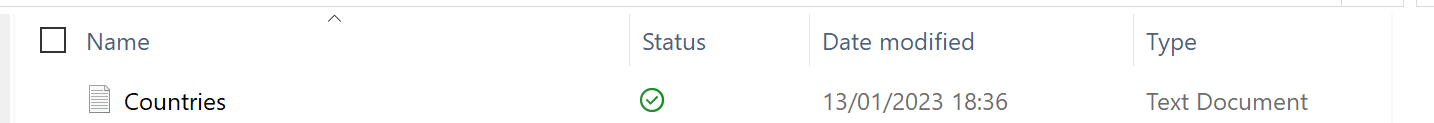 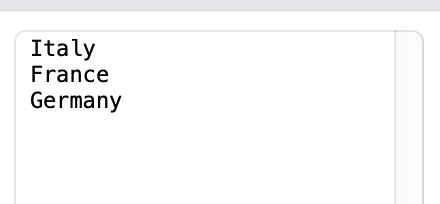 © Nichola Wilkin Ltd 2020
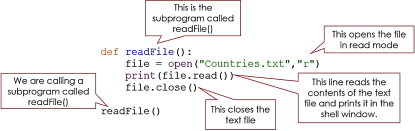 File Handling-Reading from a file
© Nichola Wilkin Ltd 2020
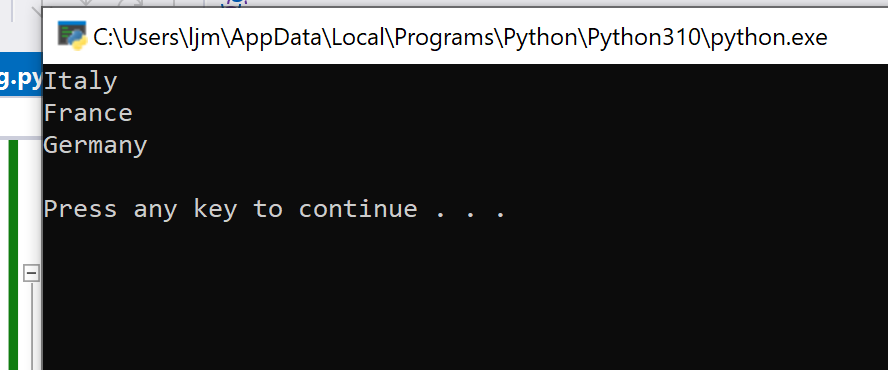 File Handling-Appending Data  to a file
© Nichola Wilkin Ltd 2020
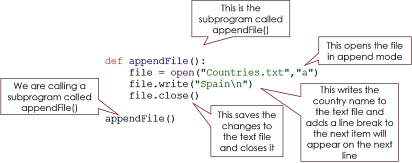 File Handling-Appending Data  to a file
© Nichola Wilkin Ltd 2020
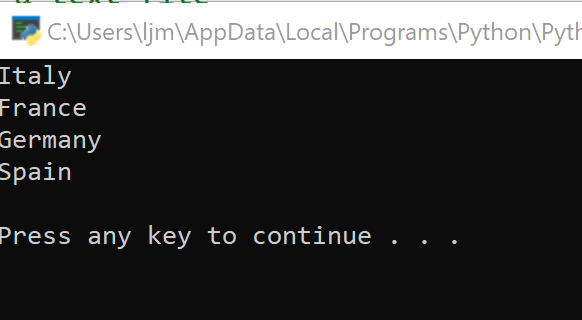 File Handling-Appending Data  to a file
© Nichola Wilkin Ltd 2020
Create a new program in Python:
The user is shown a menu with 4 options  available. 
If they select 1 it will create a new file, overwriting any other files called  Countries in that folder. 
If they select 2 they can input a new country and that will  get added to the end of the list 
If they select 3 they will see the list in the output window. 
If they select 4 it will stop the loop and quit the program 
and if they  enter anything else, it will tell them they made an invalid selection.
Practice
Three different ways to look at the same data:
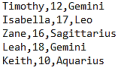 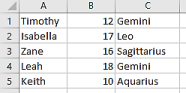 File Handling – writing a CSV file
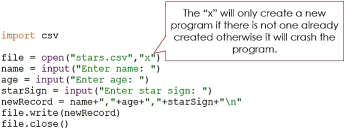 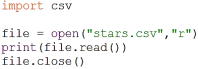 File Handling – reading a CSV file
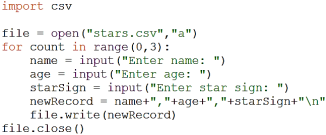 File Handling – appending to a CSV file
Complete the programming tasks on Godalming Online, under Secret Messages>>File Handling Revision
More Practice
https://pynative.com/python/file-handling/
https://www.geeksforgeeks.org/file-handling-python/
For more help….